TEXT
TEXT
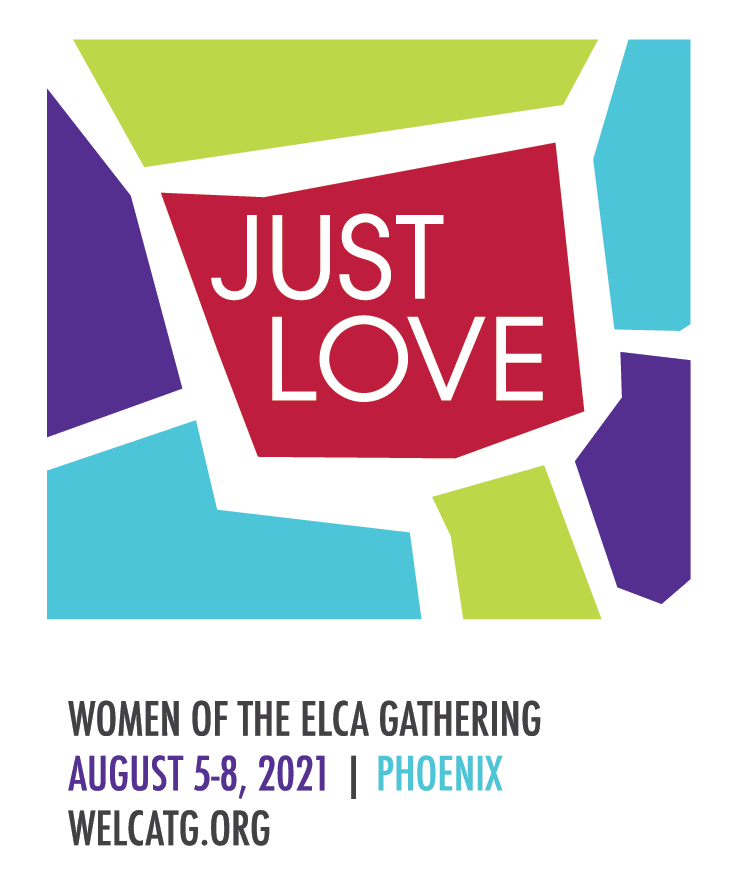